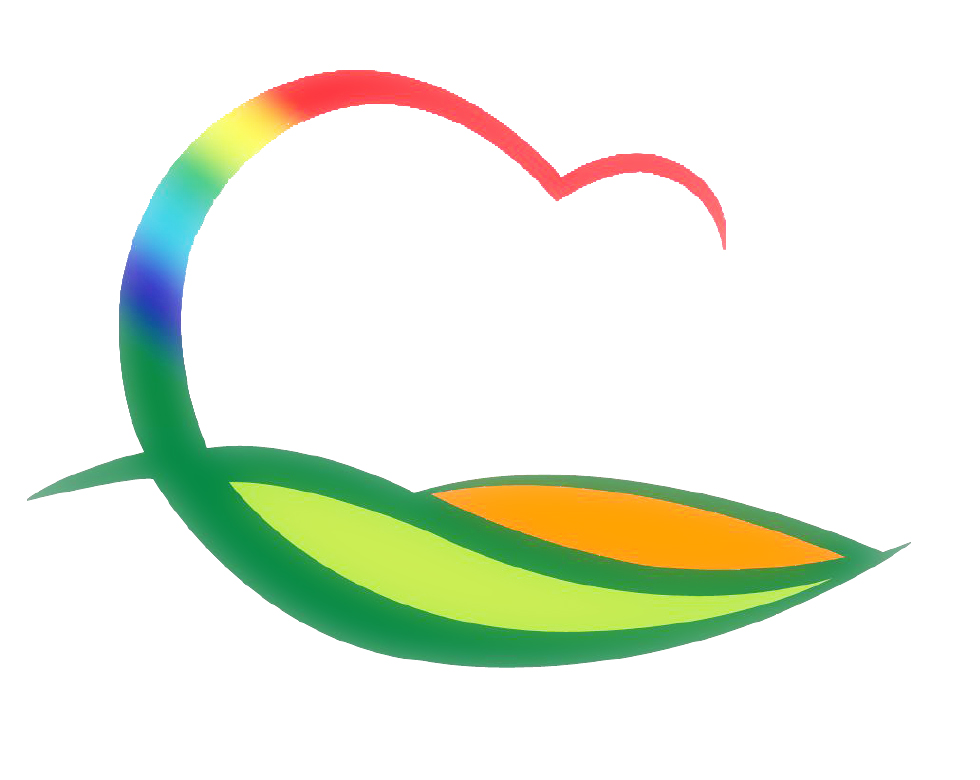 지 역 경 제 과
[Speaker Notes: 먼저, 지금의 옥천입니다.]
10-1. 전통시장 야외공연장 설치공사
기      간 : 6 ~ 7월
장      소 : 영동전통시장 장옥 옆 공터
사  업 량 : 452.64 ㎡
사  업 비 : 200백만원 
사업내용 : 막구조물, 쉼터, 음향조명 시설 등
10-2. 중앙시장 맞춤형 상인교육
일      시 : 6.16. (월)~ 6.27.(금) 18:30  (4회)
장      소 : 상인회 사무실
주      관 : 소상공인시장진흥공단(교수 전계화)
교육인원 : 30명
교육내용 : 상인의식 변화 및 시장활성화 방안
10-3. 제3회 마을기업 박람회 참가
기      간 : 6. 13.(금) ~ 6.15.(일)
장      소 : 인천 문학경기장 
참  석 자 : 관내 마을기업 4개소,  담당자
내      용 : 마을기업 제품 홍보 및 판매, 정보 교류
10-4. 2/4분기 직업소개소 지도점검
기      간 : 6월중
점  검 자 : 일자리창출 팀장
대      상 : 관내 직업소개소 8개소
내      용 : 소개수수료 징수 등 각종 준수사항 이행여부
10-5. 황간물류단지 분양 홍보
기      간 : 6. 9.(월) ~ 6.13.(금)  (1회)
대      상 : 중앙일보
내      용 : 입지여건 및 분양가격 등 홍보
10-6. 영동군 기업유치 위원회 개최
일      자 : 6월말 (예정)
대      상 : ㈜ 클라이머홀릭
내      용 : 투자유치 보조금지원사항 심의
10-7. 와인연구소 부지 포장공사 집행
사  업 비 : 150백만원
장      소 : 와인연구소 부지내(매천리)
사  업 량 : 30,000㎡
내      용 : 부지내 아스콘 포장
10-8. 소재장소 계량기 정기검사 실시
기      간 : 6. 9.(월) ~ 6.12.(목)  (4일간)
대      상 : 추풍령미곡종합처리장 외17개소
내      용 : 소재지 출장 검사 실시
10-9. 서민층 가스시설 개선사업 추진
기      간 : 6월 중
대      상 : 700호(수급자, 차상위계층, 소외계층)
내      용 : LPG 배관교체 및 타이머콕 설치
10-10. 일라이트 홍보 전시장 설치 운영
일      시 : 6월 중 
장      소 : 영동역 대합실 내 
내      용
  - 홍보 전시장 설치 
  - 일라이트 제품 및 홍보물 전시 등
지방재정 균형집행 추진상황
집행현황 (5. 28 현재)                              (단위: 백만원)



금주 집행대상사업
 - 영동산업단지조성공사                                             :1,200백만원
 - 늘머니과일랜드진입 도로 개설사업                            :   300백만원
 - 공업용수도 설치공사                                               :   250백만원
 - 영동전통시장 야외공연장 설치공사 관급자재(막구조물) :     99백만원
 - (예비)사회적기업 일자리창출사업 지원금 집행             :     35백만원
 
부진사유 및 향후 집행계획  
  - 안행부 마을기업 신규, 재선정대상 확정 후 6월 집행예정